近期資本市場重大推動措施
金融監督管理委員會
107年4月13日
壹、資本市場概況
貳、近期重大推動措施
參、未來重要推動事項
肆、結語
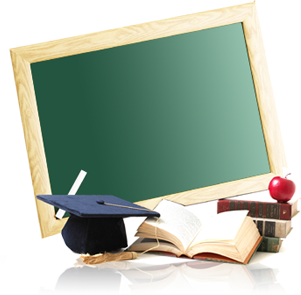 簡報大綱
壹、資本市場概況
一、多層次資本市場
二、創櫃板現況
三、上市(櫃)及興櫃家數
四、上市(櫃)產業情形
壹、資本市場概況
一、多層次資本市場
為兼顧投資人權益保障及符合企業籌資需求，我國目前已建構多層次資本市場，提供不同營運階段的公司，選擇最適掛牌市場俾利於資本市場募集資金。
資本市場
上 市
上 櫃
興 櫃
群眾募資
創櫃板
3
公開發行公司
創新創業
非公開發行公司
3
壹、資本市場概況
二、創櫃板現況
創櫃板公司家數
資料日期：107年3月31日
籌資概況
募資金額: 合計籌資 294,666仟元
登錄創櫃板後洽特定人籌資金額:1,856,723仟元
5
壹、資本市場概況
三、上市(櫃)及興櫃家數
壹、資本市場概況
四、上市(櫃)產業情形
上市(櫃)已分別設置32及28個產業類別，滿足不同產業需求。
我國電子產業鏈完整，且生技產業已在櫃檯買賣市場創造一定的產業群聚效果。
截至107年3月
上市（櫃）產業豐富，且已形成群聚效果
6
貳、近期重大推動措施
一、增訂多元上市（櫃）條件
二、增設電子商務產業上櫃掛牌類別
三、修訂創櫃板管理辦法，協助創新企業成長
四、推動綠色債券
五、推動定期定額購買個別股票及ETF
六、調降當日沖銷交易證券交易稅
七、提升資產管理業競爭
（一）修正證券投資信託及顧問法，提升國內資產管理業競爭力
（二）強化基金通路報酬管理及推動自動化投資顧問
（三）推動成立人才培育與產業發展基金
（四）多元化ETF商品
貳、近期重大推動措施
一、增訂多元上市（櫃）條件
增訂國內外企業符合一定市值或淨值、營業收入等，即得申請上市（櫃），免除獲利要求，並於107年3月31日公告施行。
推動作法
有利於吸引不同營運規模企業在臺上市(櫃)，增加投資人標的選擇。
預期效益
二、增設電子商務產業上櫃掛牌類別
參酌電子商務業者建議增設適切之掛牌類別，增訂電子商務上櫃掛牌產業類別，並於107年3月12日正式上線。
推動作法
使電子商務公司於上櫃時能適切歸類，發揮產業群聚效應， 增加投資人對該產業之認識及瞭解。
預期效益
貳、近期重大推動措施
三、修訂創櫃板管理辦法，協助創新企業成長
於107年3月8日公告鬆綁「創櫃板管理辦法」:
營收5,000萬元以上公司免除創新創意審查
簡化財務資訊申報格式
未透過創櫃板辦理現金增資無須經櫃買中心同意
推動作法
吸引較具規模微型企業申請創櫃板，使其有機會往公開發行及上市櫃市場邁進，有助多層次資本市場之流動。
預期效益
四、推動綠色債券
於106年4月21日公告及施行「綠色債券作業要點」，累計截至107年3月底，有13檔綠色債券掛牌，發行金額共計376億元。
推動作法
預期效益
提供投資人更多元投資標的，並適度引導資金投入綠能產業。
貳、近期重大推動措施
五、推動定期定額購買個別股票及ETF
為提升小額投資之便利性，開放證券商辦理客戶「定期定額」方式購買個別股票與ETF，並自106年1年16日上線實施。
推動作法
吸引小額及中長期之投資人長期穩健投資股市，同時擴大證券商經營範圍並活絡證券市場。
預期效益
六、調降當日沖銷交易證券交易稅
自106年4月28日起調降當沖證交稅率減半(為1.5 ‰)並實施1年，延長實施期間至110年底，業經107年4月13日(今日)立法院院會三讀通過。
推動作法
當沖降稅實施迄今，並無稅損，且整體市場成交量均有大幅成長，有助提升市場流動性，活絡股市量能。
預期效益
貳、近期重大推動措施
七、提升資產管理業競爭
(一) 提升國內資產管理業競爭力
於107年1月31日經總統令公布修正「證券投資信託及顧問法」相關規定。
推動作法
促進投信投顧事業業務發展，鬆綁資產管理業務操作限制，加強投資人資產安全保障以及強化從業人員監理。
預期效益
(二)強化基金通路報酬管理及推動自動化投資顧問
以基金規模(AUM)計算銷售獎勵金。
訂定投顧事業提供自動化投資顧問服務相關規範。
推動作法
合宜之銷售獎勵金計費方式，減少銷售機構與投資人間之利益衝突。
藉助金融創新科技平台或系統，提供更多個人化之投資建議或投資組合配置。
預期效益
貳、近期重大推動措施
(三)推動成立人才培育與產業發展基金
指定證基會辦理基金運作事宜，應用於資產管理產業人才培育、投資人基金理財教育、協助產業發展及投資人保護等事項。
推動作法
厚實臺灣資產管理人才資本、加速臺灣人才國際化、促進我國資產管理市場發展。
預期效益
(四)多元化ETF商品
鼓勵投信公司募集發行多元化ETF商品，將國外投資產品移由國內投信公司來辦理，以達到金融進口替代之目標。
推動作法
增加國內投信公司之投資研究能力、拓展資產管理規模、提升業務經營與發展及國人可選擇的投資工具多元化。
預期效益
參、未來重大推動事項
一、研議多元化金融商品
（一）開放證券商發行指數投資證券(ETN)
（二）開放權證連結國內期貨商品
二、鼓勵國內外企業上市（櫃）
（一）縮短審查時程，加速公司上市（櫃）
（二）建議經濟部放寬第一上市（櫃）及興櫃公司（F公司）本國籍內部人投資大陸限額相關規範
（三）建置陸資直接投資F公司之機制
三、新版公司治理藍圖（2018-2020）
四、修正證交法
參、未來重大推動事項
一、研議多元化金融商品
(一)開放證券商發行指數投資證券(ETN)
金管會已訂定「證券商發行指數投資證券處理準則」草案，並於107年3月7日對外徵詢意見中。
推動作法
擴大證券商業務範圍及提升經營績效，滿足投資人商品多元化之需求。
預期效益
(二)開放權證連結國內期貨商品
金管會已於107年2月9日發布函令，開放權證連結標的得包括在臺灣期貨交易所上市之「非股票期貨」，預計107年5月底上線實施。
推動作法
活絡及健全權證市場發展，提供我國投資人全方位之投資選擇。
預期效益
參、未來重大推動事項
二、鼓勵國內外企業上市（櫃）
(一)縮短審查時程，加速公司上市（櫃）
研議簡化審查程序及將現行審查時程由8週縮短至6週。
(二)建議經濟部放寬F公司本國籍內部人投資大陸限額相關規範
金管會已發函經濟部，建議F公司投資大陸時，其本國籍內部人無須設算個人每年500萬美元之投資限額。
(三)建置陸資直接投資F公司之機制
推動在維持陸資持股不得逾30%且不具控制力之限制下，允許陸資得直接投資F公司。
加速企業進入資本市場，排除海外臺商回臺掛牌障礙，以提升我國資本市場動能與提升競爭力。
預期效益
參、未來重大推動事項
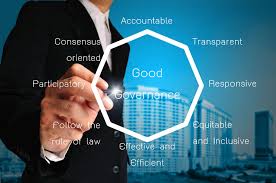 三、新版公司治理藍圖(2018-2020年)
修正重點
透過深化公司治理文化，創造友善投資環境，以提升資本市場國際競爭力。
預期效益
參、未來重大推動事項
四、修正證交法
庫藏股轉讓員工之年限由3年延長為5年。
增訂違反審計委員會或薪酬委員會等規定之罰則。
提高對證券服務事業、會計師業之裁罰額度及增加裁罰態樣。
修正重點
留住優秀人才、強化公司治理之落實、提升金融監理有效性。
預期效益
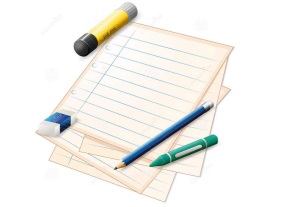 配合產業發展，持續檢討修正相關規章
肆、結語
資本市場最重要的功能，就是提供產業發展所需資金，以及提供民眾便利安全的投資環境。金管會將於兼顧投資人保護並健全資本市場發展之原則下，持續檢討資本市場相關規範，俾協助產業發展並維持我國資本市場之競爭力。
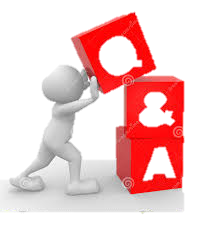 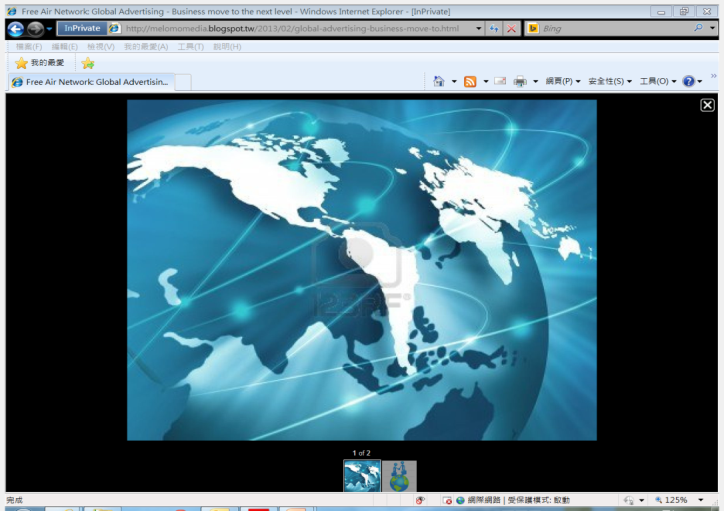 簡報完畢謝謝！